Консультационный центр для потребителей:
ПРАВОВОЕ РЕГУЛИРОВАНИЕ
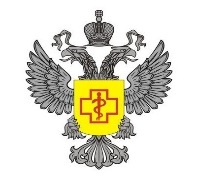 Законодательство Российской Федерации защищает права и законные интересы потребителей при вступлении в правоотношения по оказанию услуг связи, определяет механизмы реализации этой защиты. Знание своих прав поможет потребителю правильно вести себя в ситуациях, когда его права нарушаются.
Особую актуальность потребительские вопросы приобретают в период подготовки к чемпионату мира- 2018 по футболу.
Основными нормативно-правовыми актами, регулирующими соблюдение оказание услуг телефонной связи, являются:
Гражданский Кодекс РФ (далее- ГК РФ);
Закон РФ «О защите прав потребителей» от 07.02.1992 г. №2300-1 (далее- Закон);
Федеральный закон от 07.07.2003 № 126-ФЗ «О связи»;
«Правила оказания услуг телефонной связи» (утвержденные Постановлением Правительства РФ от 09.12.2014 № 1342);
Иные нормативно-правовые акты РФ.
Права потребителей, на сегодняшний день, нарушаются регулярно.
Чтобы понять как действовать правильно, как защитить свои потребительские права и получить другую полезную информацию, Вы можете обратиться к нам по телефонам «Горячей линии», на наш интернет-сайт или получить необходимую информацию на личном приеме.
Управление Роспотребнадзора
по Ростовской области
ФБУЗ «ЦГиЭ в РО» 
Консультационный центр для потребителей
г. Ростов-на-Дону,
ул. Селиванова, д. 66,
пр. Космонавтов, д. 29
8 (863) 282-82-63/64
8 (863) 235-19-00
http://www.61rospotrebnadzor.ru
раздел «прием обращений»
Вопросы защиты прав потребителей
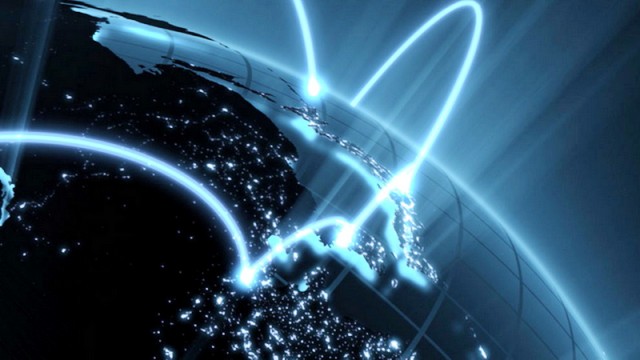 Защита прав потребителей  услуг связи
«Горячая линия»
В период проведения чемпионата мира - 2018 по футболу
Круглосуточно, ежедневно;
8 (928) 169-96-18
8 (918) 554-00-42
8 (863) 294-00-42
Телефон Единого консультационного центра Роспотребнадзора:
8-800-555-49-43
Онлайн консультация на сайте:
zpp.rospotrebnadzor.ru


Ежедневно 
ПН-ПТ 09.00-20.00,
СБ-ВС 10.00-15.00
Личный прием
НЕ ДЛЯ ПРОДАЖИ
Ростов-на-Дону 2018г.
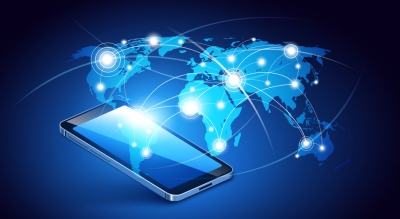 ОТВЕТСТВЕННОСТЬ ОПЕРАТОРА
а) вносить плату за оказанные услуги телефонной связи в полном объеме и сроки, которые определены договором;
б) использовать для подключения к сети связи оборудование, соответствующее установленным требованиям;
в) сообщать оператору связи об изменениях фамилии (имени, отчества) и места жительства для абонентов - физических лиц, наименования (фирменного наименования) и места нахождения для абонентов - юридических лиц в срок, не превышающий 60 дней со дня таких изменений;
г) сообщать оператору связи об утрате идентификационного модуля.
За неисполнение или ненадлежащее исполнение обязательств по договору оператор связи несет ответственность перед абонентом и (или) пользователем в следующих случаях:
а) нарушение сроков обеспечения доступа к сети передачи данных;
б) нарушение установленных в договоре сроков оказания услуг связи по передаче данных;
в) неоказание услуг связи по передаче данных, указанных в договоре;
г) некачественное оказание услуг связи по передаче данных, в том числе в результате ненадлежащего содержания сети передачи данных;
д) нарушение тайны информации, передаваемой по сети передачи данных;
е) нарушение установленных ограничений на распространение сведений об абоненте-гражданине, ставших известными оператору связи в силу исполнения договора.
При нарушении установленных сроков оказания услуг связи по передаче данных абонент-гражданин по своему выбору вправе:
а) назначить оператору связи новый срок, в течение которого должна быть оказана услуга связи по передаче данных;
б) поручить оказание услуг связи по передаче данных третьим лицам за разумную цену и потребовать от оператора связи возмещения понесенных расходов;
в) потребовать уменьшения стоимости услуги связи по передаче данных;
г) расторгнуть договор.
В случае неисполнения или ненадлежащего исполнения обязательств в соответствии с договором абонент и (или) пользователь вправе потребовать по своему выбору:
а) безвозмездного устранения недостатков по оказанию услуг связи по передаче данных;
б) соответствующего уменьшения стоимости услуг связи по передаче данных;
в) возмещения понесенных ими расходов по устранению недостатков оказанной услуги связи по передаче данных своими силами или третьими лицами.
 В случае непредставления, неполного или несвоевременного представления информации об оказании услуг связи по передаче данных абонент вправе отказаться от исполнения договора, потребовать возврата уплаченных за оказанные услуги связи по передаче данных средств и возмещения понесенных убытков.
ОБЯЗАННОСТИ ОПЕРАТОРА СВЯЗИ
1) Оператор связи обязан обеспечить соблюдение тайны телефонных переговоров, передаваемых по сетям связи.
2) Оператор связи обеспечивает абоненту и (или) пользователю возможность пользования услугами телефонной связи 24 часа в сутки, если иное не установлено законодательством Российской Федерации.
3) Оператор связи должен обеспечивать в зоне экстренного оповещения населения передачу сигналов оповещения и экстренной информации об опасностях, возникающих при угрозе возникновения или возникновении чрезвычайных ситуаций природного и техногенного характера, а также при ведении военных действий или вследствие этих действий, о правилах поведения населения и необходимости проведения мероприятий по защите.
4) Оператор связи должен обеспечить бесплатный вызов экстренных оперативных служб каждому пользователю услуг связи посредством набора единого номера вызова экстренных оперативных служб, а также номеров вызова соответствующих экстренных оперативных служб, установленных в соответствии с российской системой и планом нумерации.
ОСНОВНЫЕ ПРАВА АБОНЕНТА
а) получать необходимую и достоверную информацию об операторе связи, режиме его работы, оказываемых услугах телефонной связи;
б) отказаться от оплаты услуг телефонной связи, предоставленных ему без его согласия;
в) требовать перерасчет денежных средств вплоть до полного возврата сумм, уплаченных за услуги телефонной связи, вследствие непредставления услуг телефонной связи не по вине абонента или предоставления их ненадлежащего качества;
г) получать дополнительную информацию об оказанных услугах телефонной связи (детализацию счета), в том числе с указанием даты и времени установления соединений, их продолжительности и абонентских номеров;
д) обратиться к оператору связи за возвратом денежных средств, внесенных в качестве аванса.
Оператор связи вправе предоставить абоненту, прошедшему идентификацию в порядке, определенном оператором связи, с использованием сетей электросвязи, в том числе информационно-телекоммуникационной сети «Интернет», или иными способами дистанционного взаимодействия абонента с оператором связи, возможность:
а) получать информацию об услугах телефонной связи, оказываемых оператором связи, и состоянии расчетов за них, а также иную информацию, связанную с оказанием услуг телефонной связи в соответствии с договором;
б) заказывать детализацию счета;
в) изменять состав оказываемых услуг телефонной связи, тарифных планов, иных условий договора;
г) совершать иные действия, связанные с оказанием услуг телефонной связи.
БЕСПЛАТНЫЕ КРУГЛОСУТОЧНЫЕ УСЛУГИ СВЯЗИ
а) предоставление справочной информации о тарифах на услуги телефонной связи, о состоянии лицевого счета абонента, в том числе о задолженности по оплате услуг телефонной связи;
б) предоставление информации о зоне обслуживания своей сети связи;
в) прием информации о технической неисправности, препятствующей пользованию услугами телефонной связи.
ОБЯЗАННОСТИ АБОНЕНТА ПО ДОГОВОРУ УСЛУГ СВЯЗИ